Analisi Logica
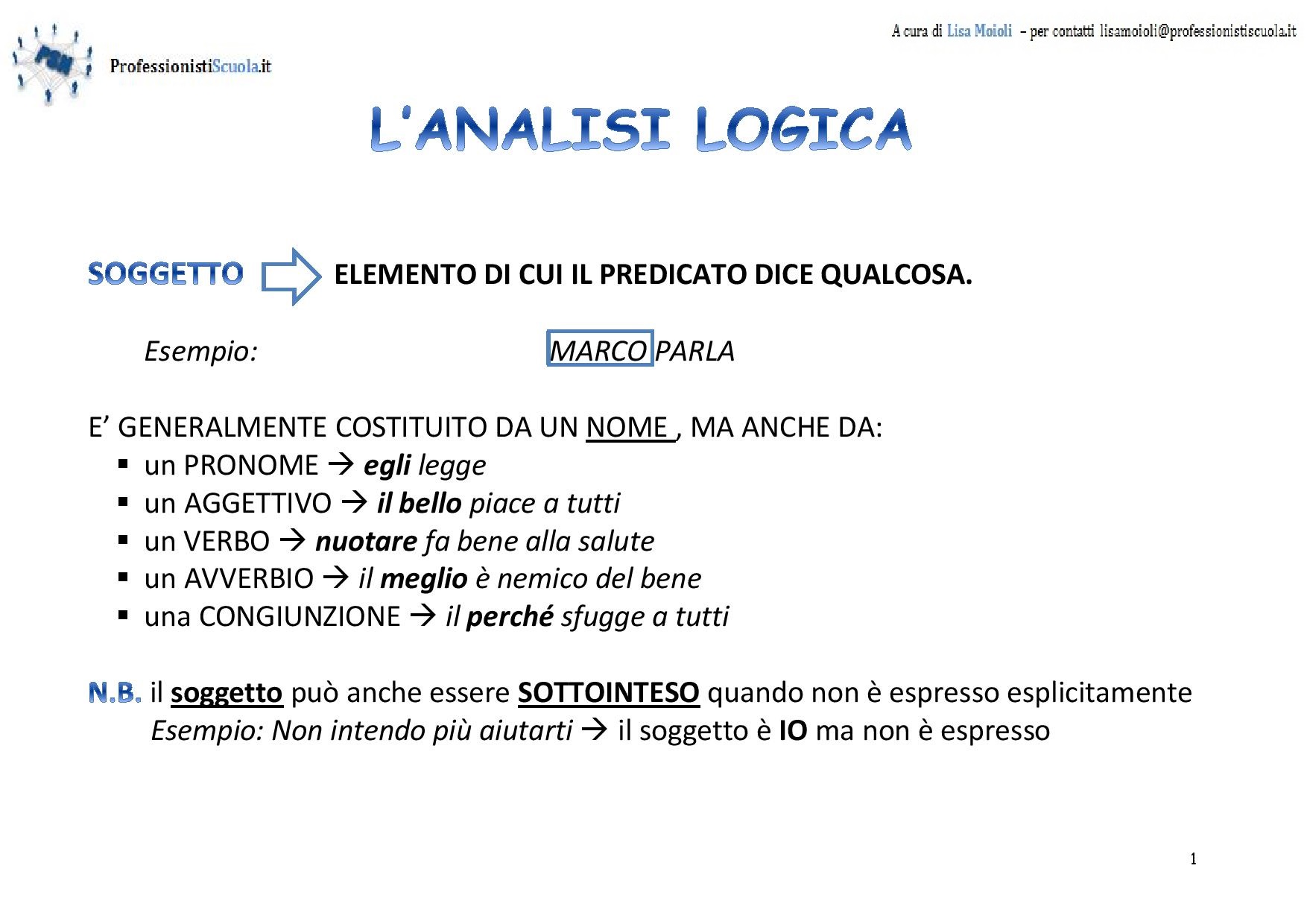 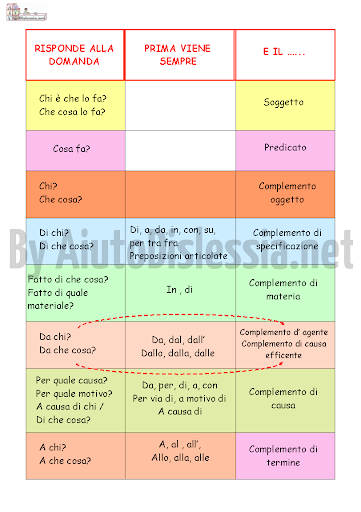 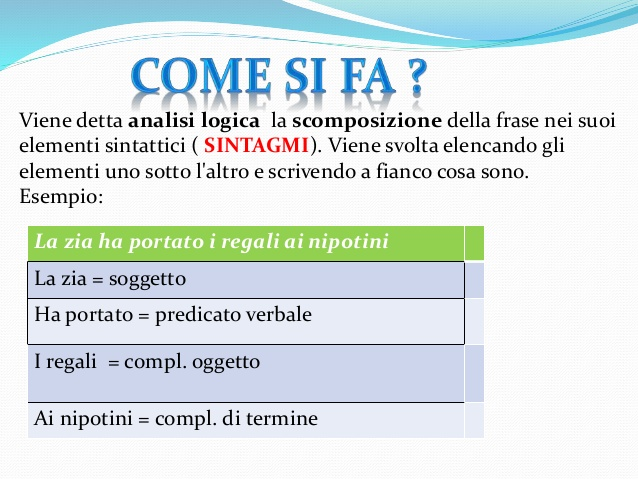